Supply Chain Ethics
American Axle & Manufacturing (AAM)
Faith A. Wandrie
Vice President- Global Supply Chain
February 15, 2019
Today’s AGENDA
American Axle & Manufacturing 
AAM Supply Chain Framework and Scope
Supply Chain Ethics – Our Responsibilities
AAM Code of Business Conduct
Doing Business with AAM
SCM Ethics Matter
2
Company Overview
For over 20 years, vehicle manufacturers around the world have entrusted AAM to:
DESIGN  |  ENGINEER  |  MANUFACTURE 
driveline, metal forming and casting systems for their vehicles. 
Over that time, we’ve delivered innovative technologies and solutions that are:
SMARTER  |  LIGHTER  |  ELECTRIC
and even more EFFICIENT.
DELIVERING POWER
We’re in the business of Delivering POWER.
3
History Timeline
For over 20 years, AAM has been Delivering POWER
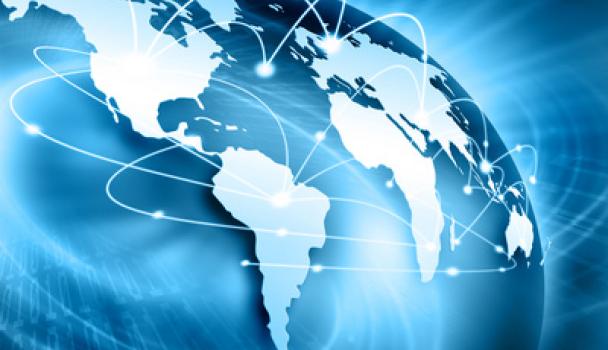 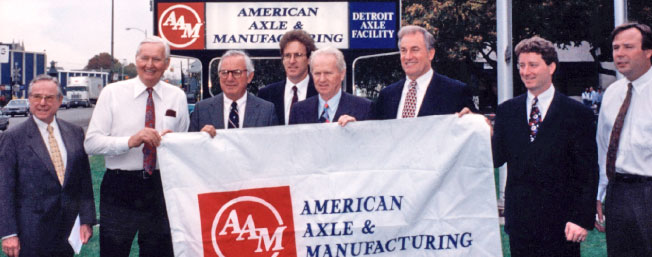 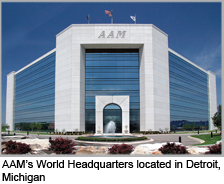 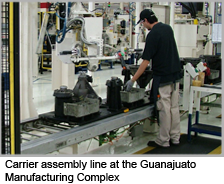 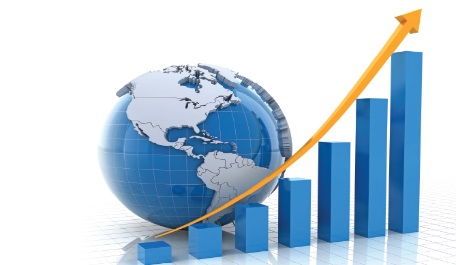 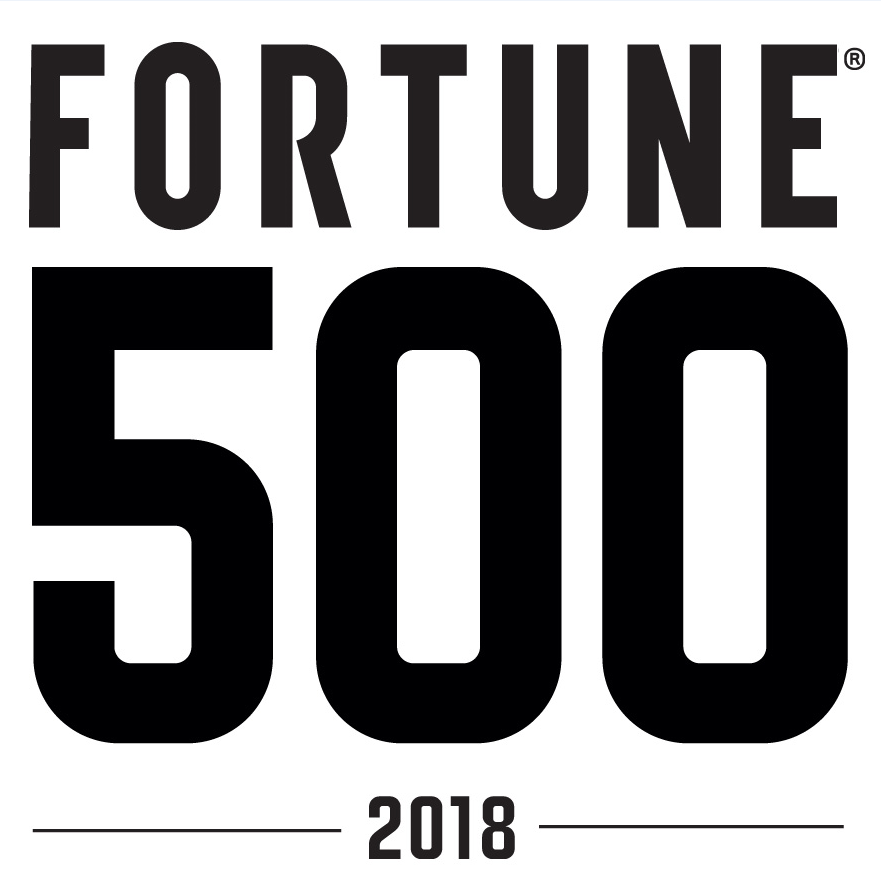 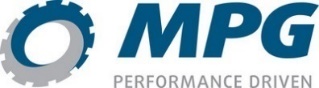 March 1, 1994
1994-1998
1999-2005
2006-2010
2011-2016
2017-Present
Strategic actions enhance scale, product portfolio, and financial profile
Profitable global growth and diversification
Operational improvements and establishment of AAM culture
Acquired GM’s Final Drive and Forge Business Unit leading to the formation of AAM
Restructure, Resize, Recover
Capacity expansion and selective globalization
4
About AAM
Over

70
MANUFACTURING FACILITIES
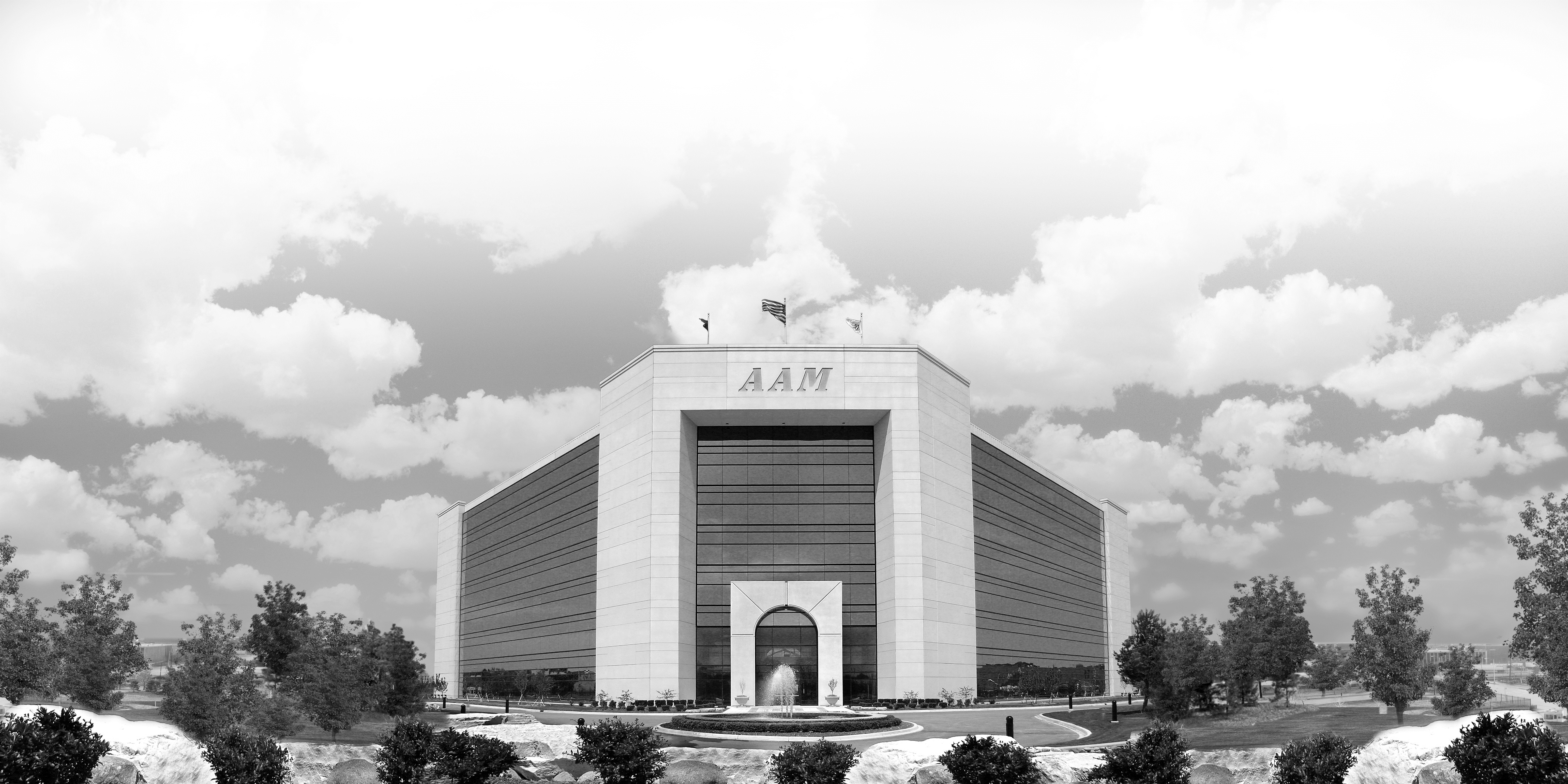 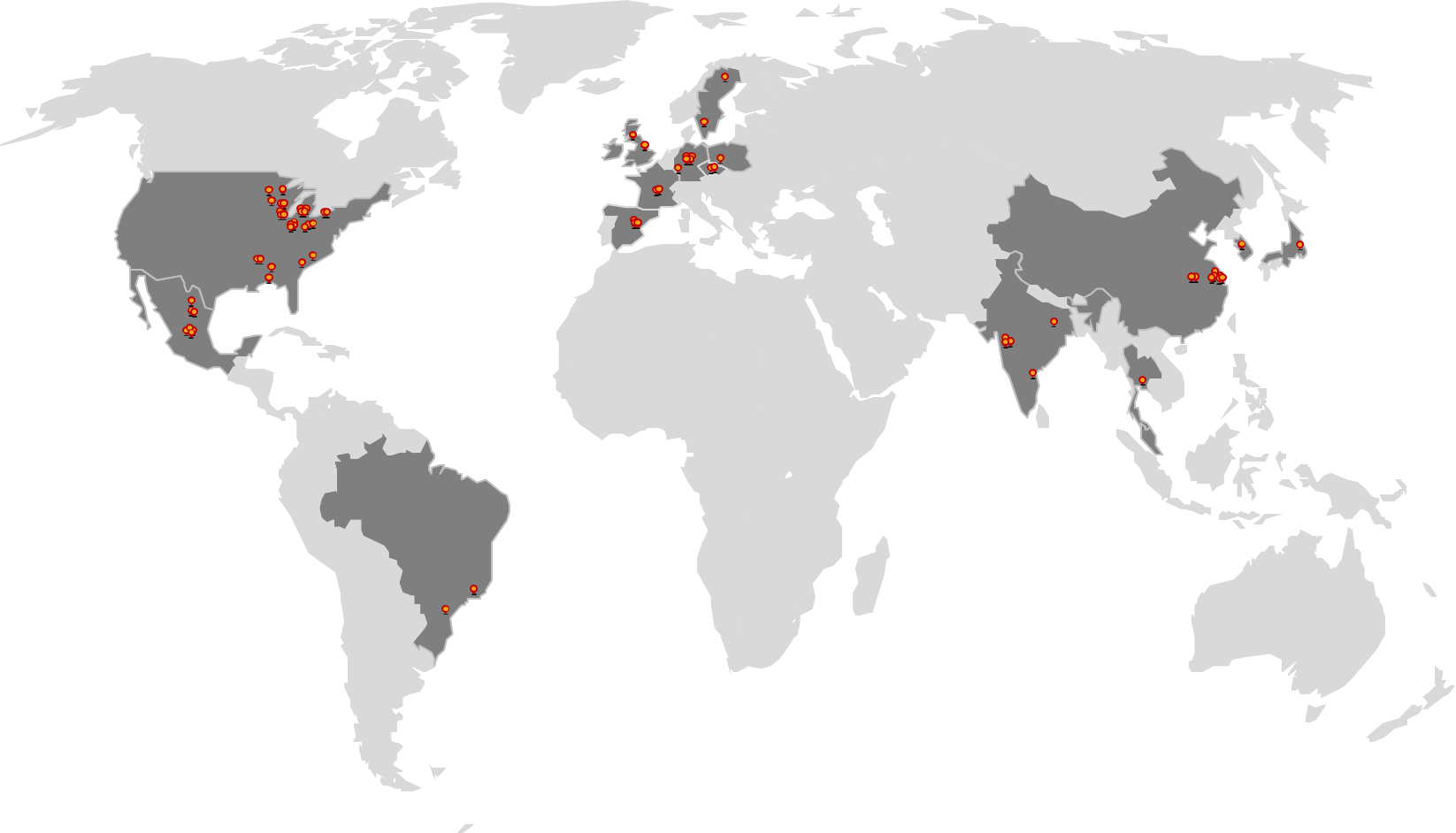 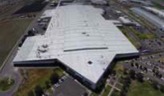 ≈$7.25B
2018 ESTIMATED SALES
16 
ENGINEERING CENTERS
Over

700
CUSTOMERS
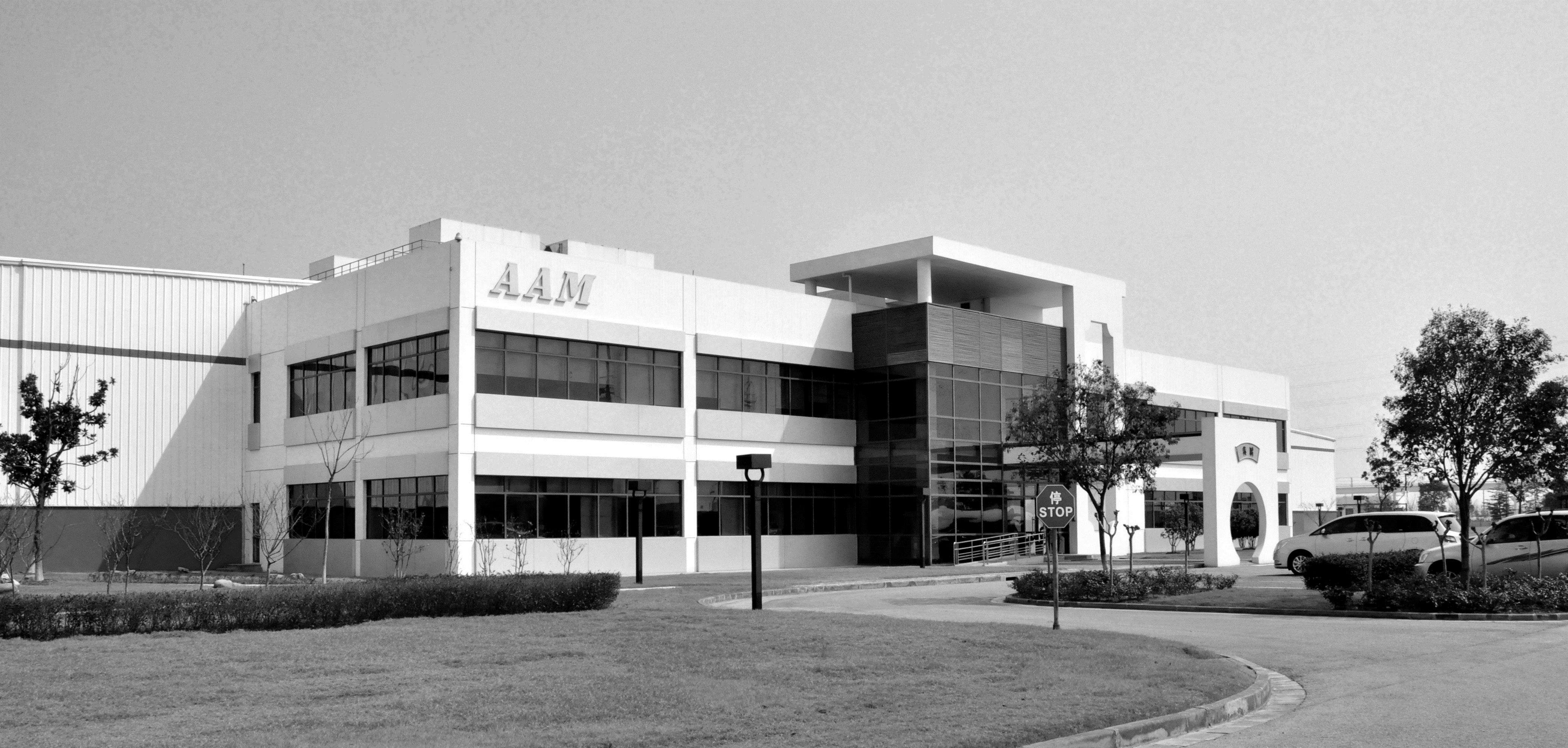 Over

85
LOCATIONS
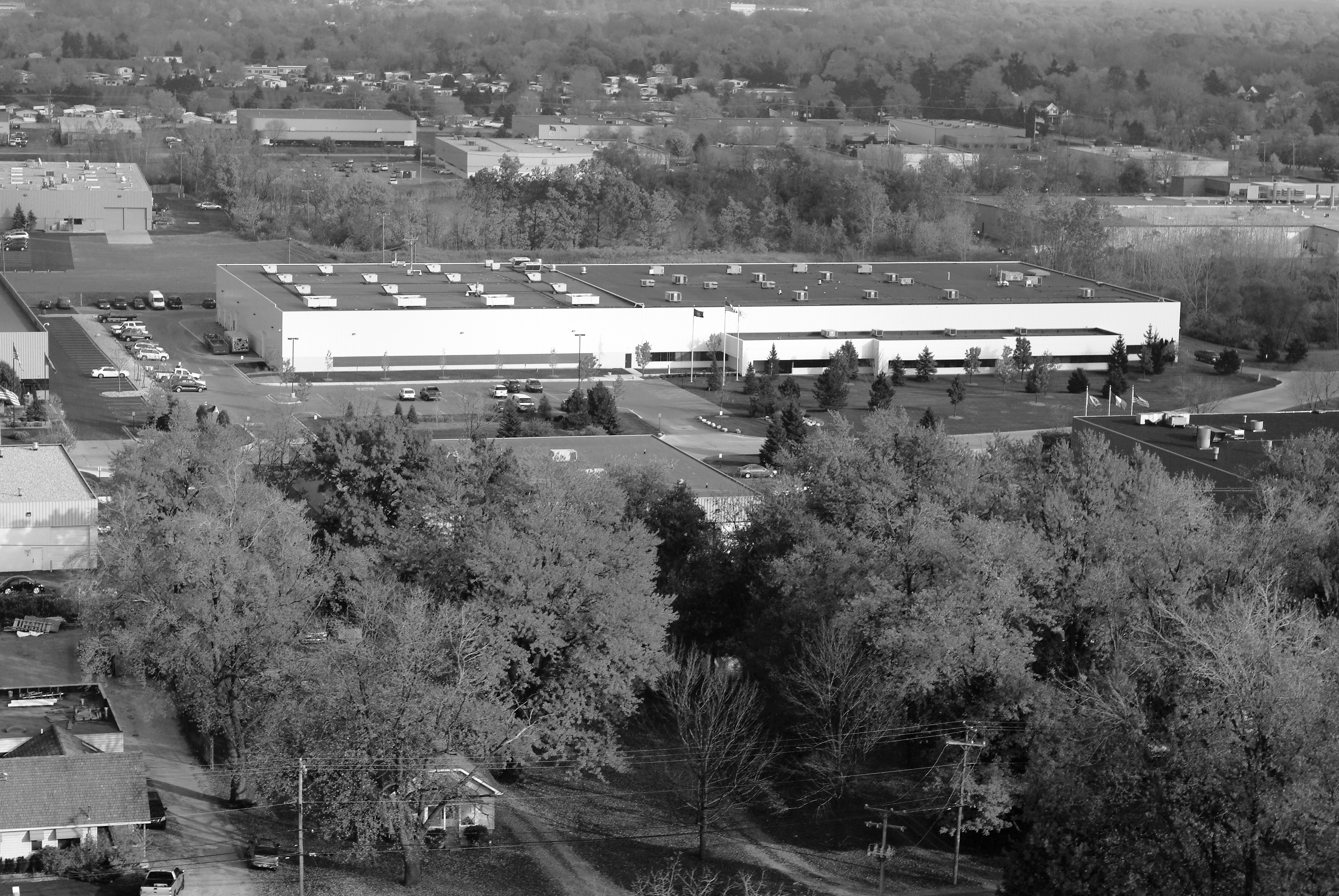 Over

25,000
ASSOCIATES
17
COUNTRIES
5
Serving the World’s Leading Brands
CUSTOMERS WORLDWIDE
MORE THAN 700 CUSTOMERS WORLDWIDE
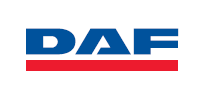 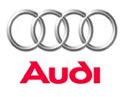 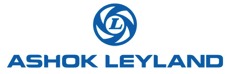 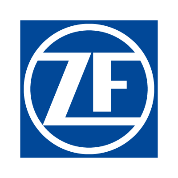 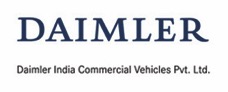 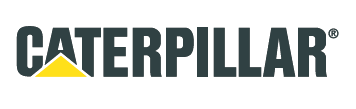 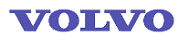 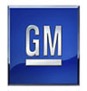 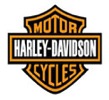 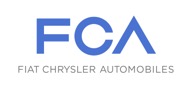 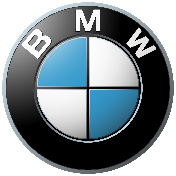 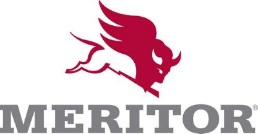 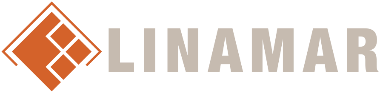 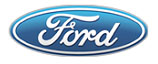 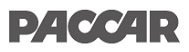 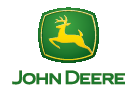 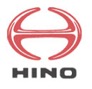 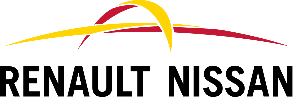 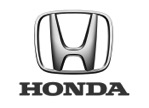 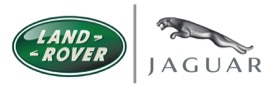 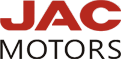 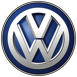 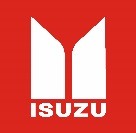 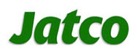 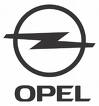 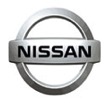 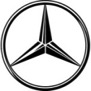 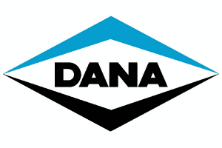 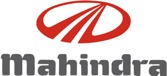 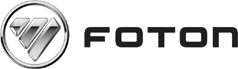 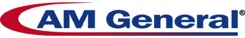 6
How We Deliver POWER
QUALITY
TECHNOLOGY LEADERSHIP
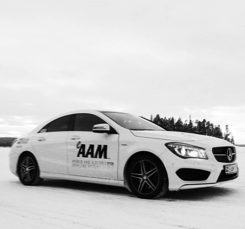 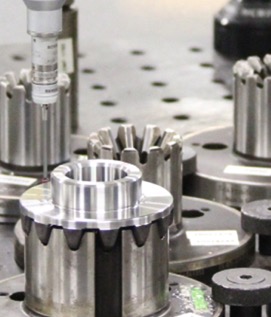 Innovative solutions that achieve requirements for safety, efficiency, performance, fuel economy and environmental friendliness.
OPERATIONAL EXCELLENCE
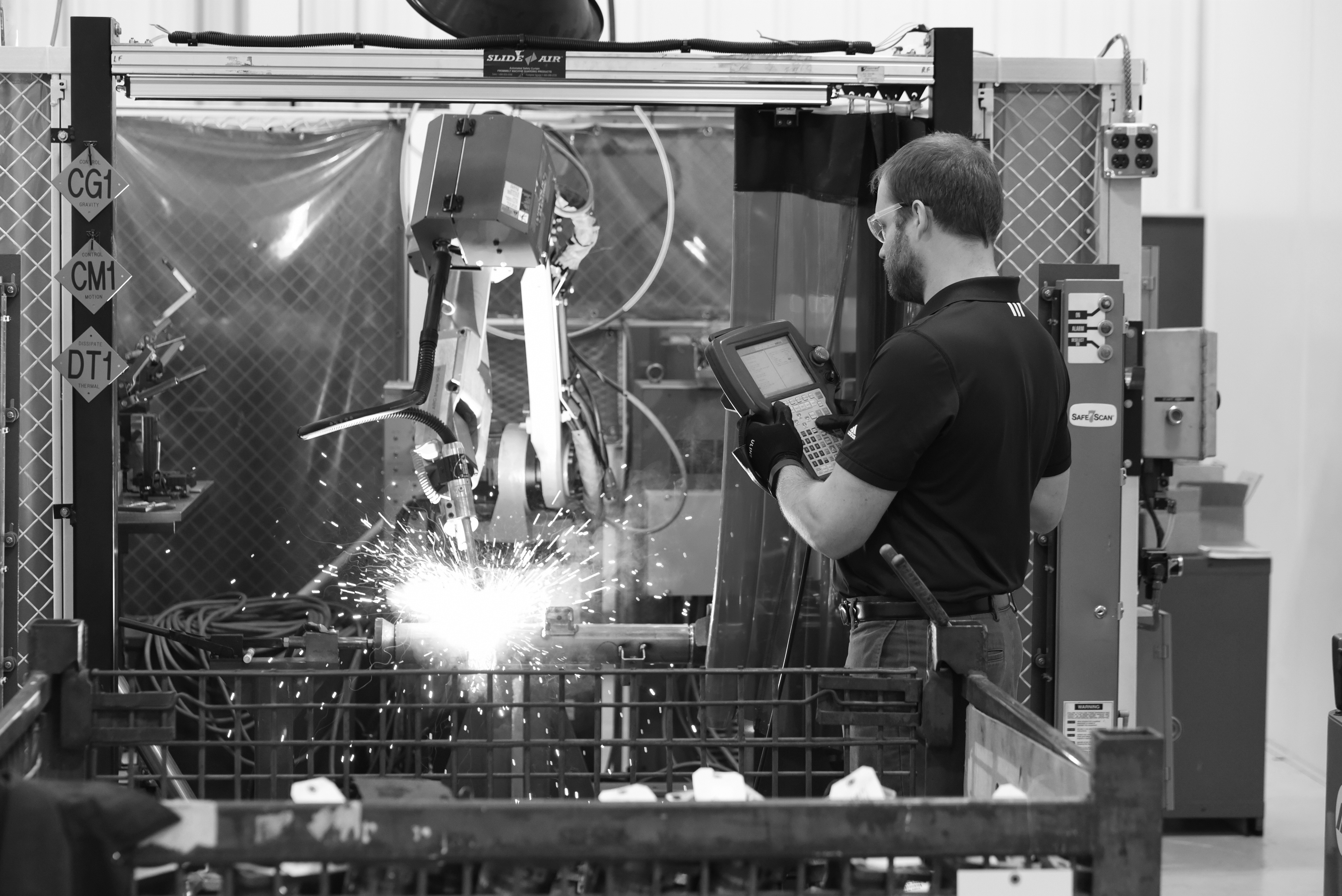 Global footprint that brings streamlining, standardization and synergies to exceed customer expectations.
World-class quality means operating with a commitment to achieving perfection.
7
Diverse Product Portfolio 1
PRODUCT PORTFOLIO
COMPREHENSIVE SOLUTIONS 
from engine to driveline
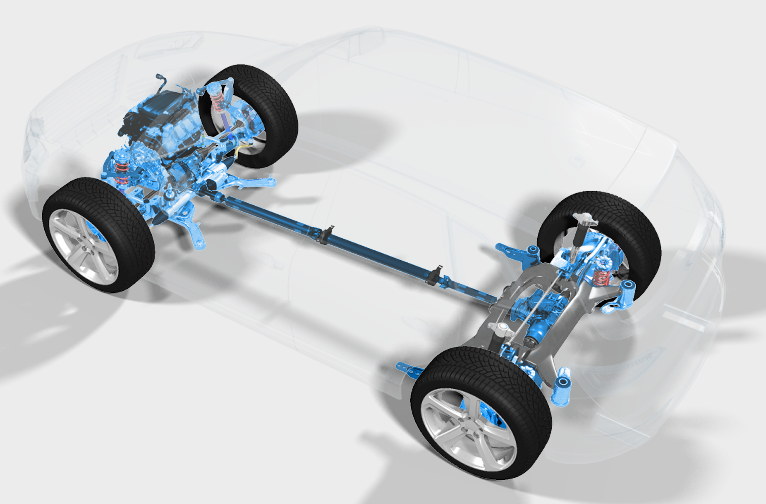 Aluminum valve bodies
Axle carriers
Axle / transmission shafts
Brackets
Connecting rods
Control arms
Driveshafts
Electric drive units
Differential gears, cases and assemblies
Power transfer units
Rear and front axles
Rear drive modules
Ring / pinion gears
Suspension components
Transfer cases
Transmission gears and modules
Turbo charger housings
Vibration control systems
VVT products
8
Diverse Product Portfolio 2
PRODUCT PORTFOLIO
DIVERSE & INNOVATIVE product portfolio that serves the global automotive market
CASTING  |  ≈ $900M
DRIVELINE  |  ≈ $4.9B
METAL FORMING  |  ≈ $2.0B
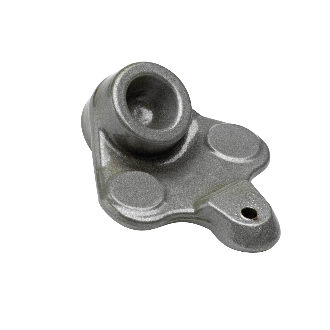 Balance shaft systems
Clutch modules
Driveshafts
Differential Assemblies
Electric drive units
Front & rear axles
Axle carriers
Ball joint housings
Brake anchors & brake calipers
Control arms
Steering knuckles
Transmission pump bodies
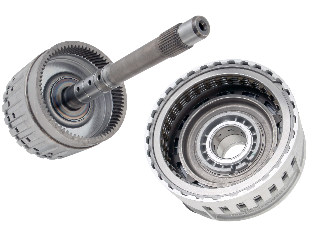 Axle / transmission shafts
Connecting rods
Differential gears
Ring gears & pinions
Suspension components
Variable valve timing products
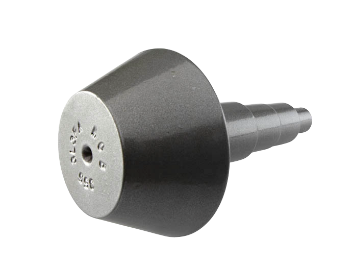 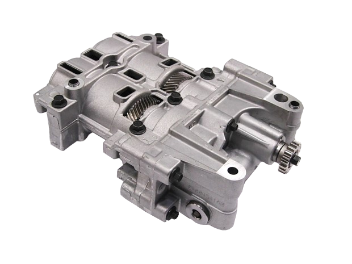 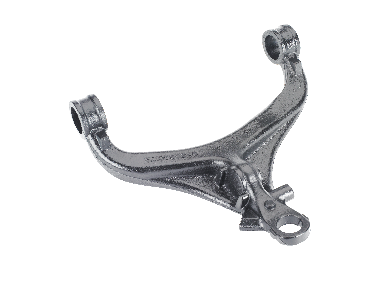 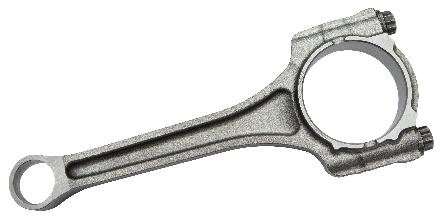 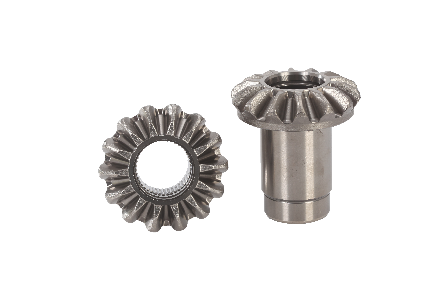 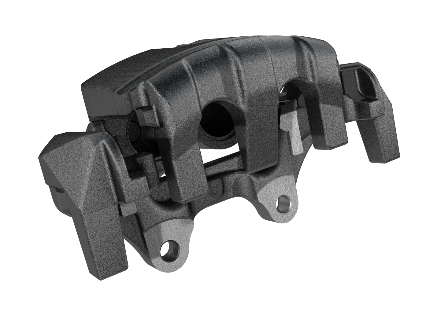 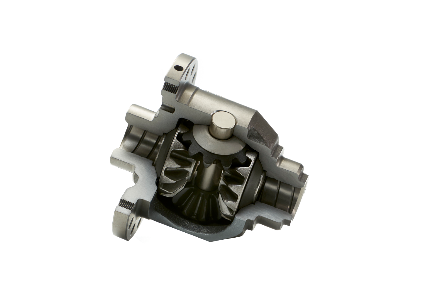 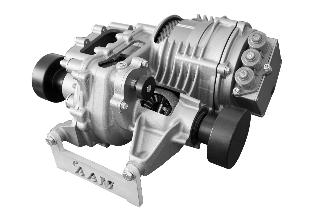 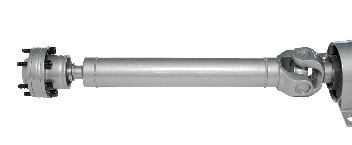 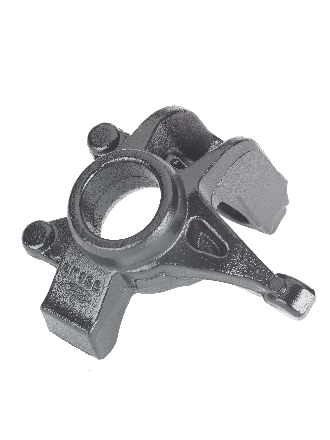 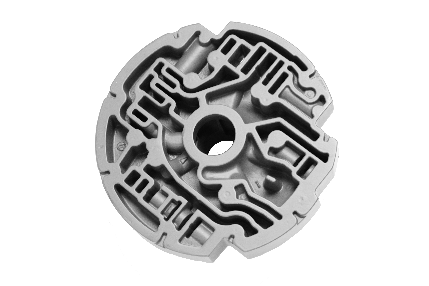 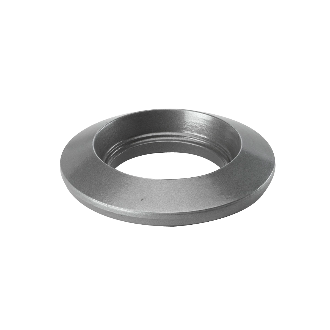 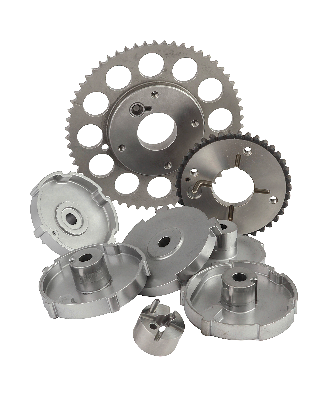 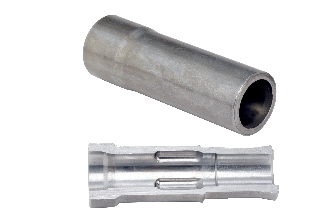 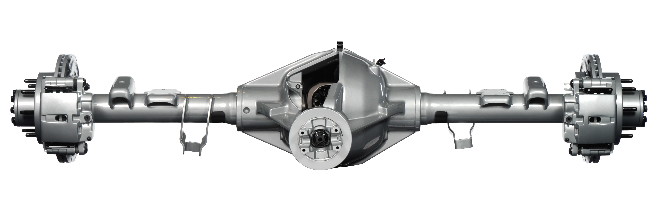 9
AAM Supply Chain Framework and Scope
Global Supply Chain Organization
PRODUCT PORTFOLIO
Asia
Americas
Europe
Mexico
India
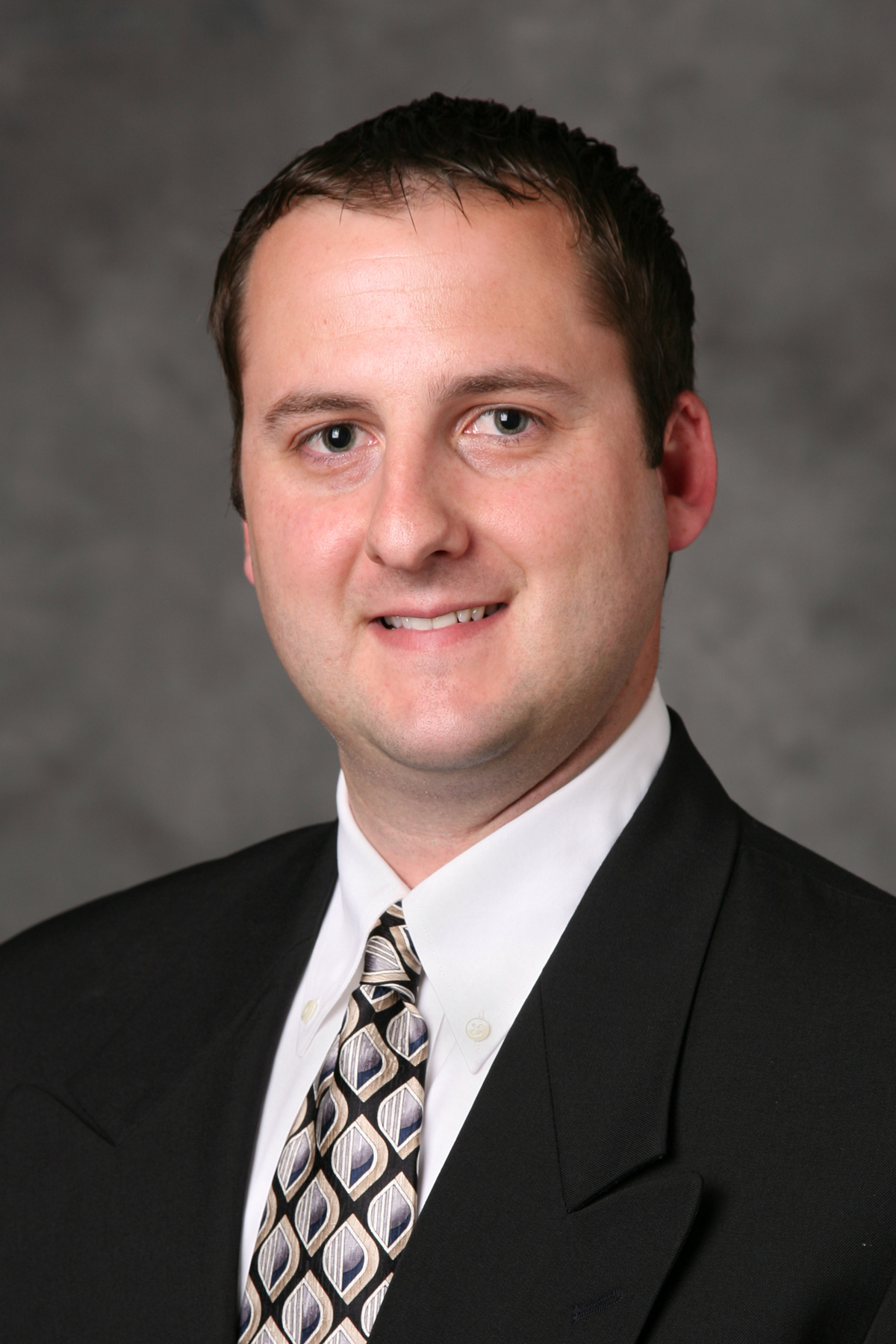 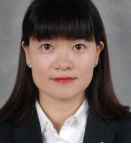 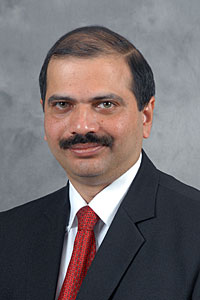 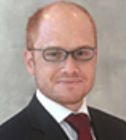 REGIONAL
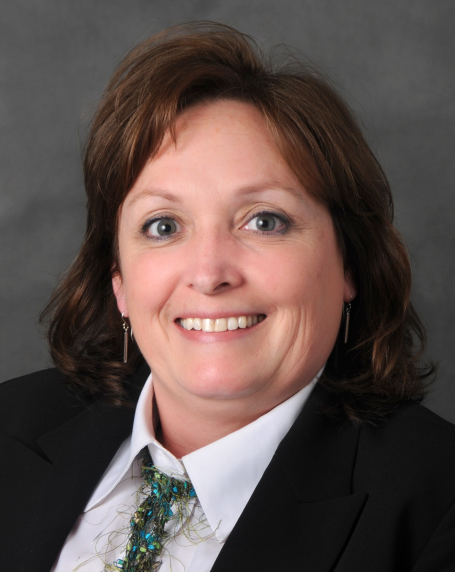 Phil
Ross
Open
Rodrigo 
Miro
Alicia 
Xu
Chaitanya
Apte
BUSINESS UNIT
SC Operations
Logistics
SC Systems
Trade Compliance
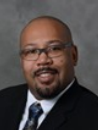 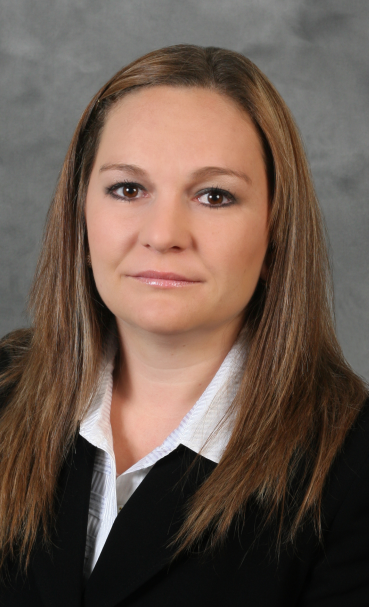 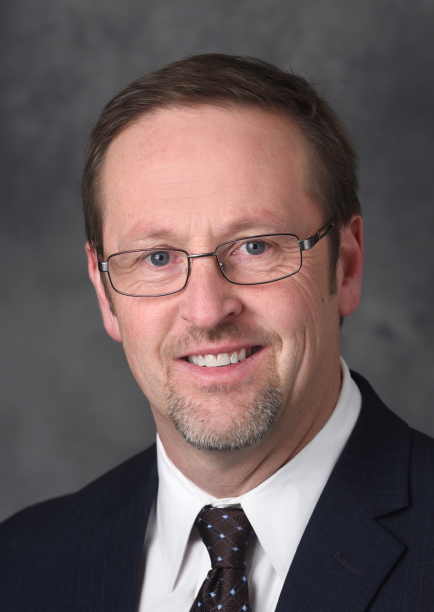 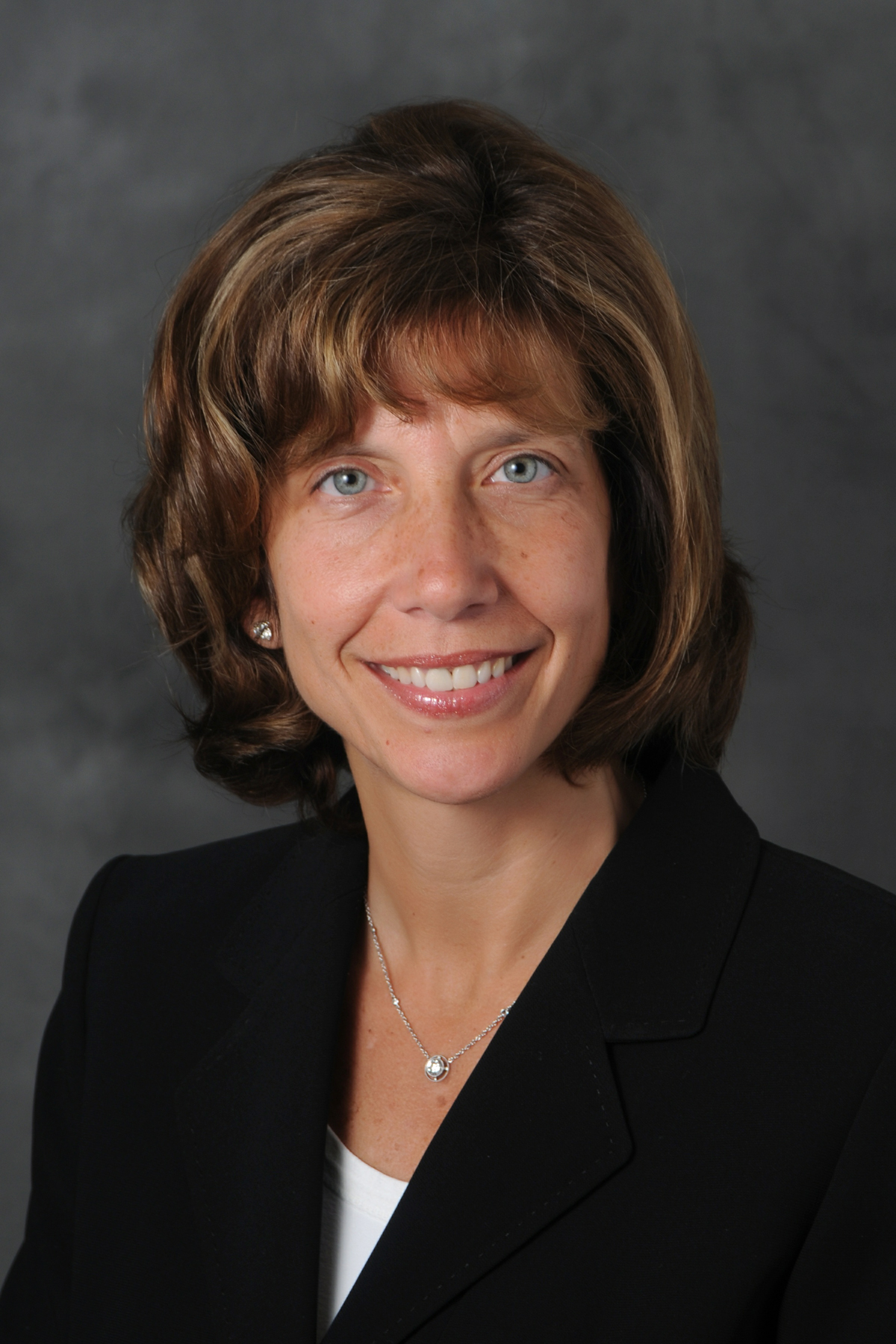 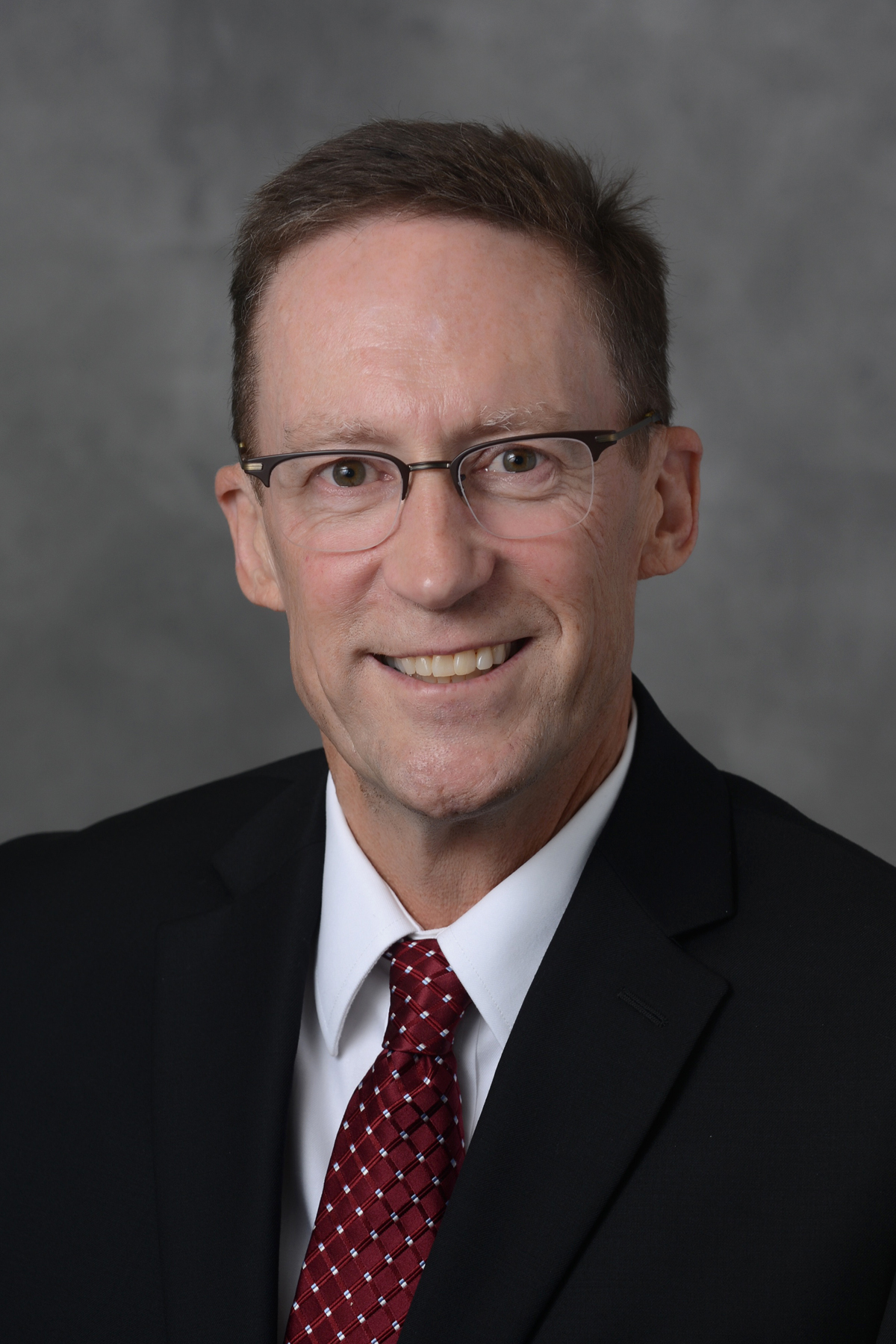 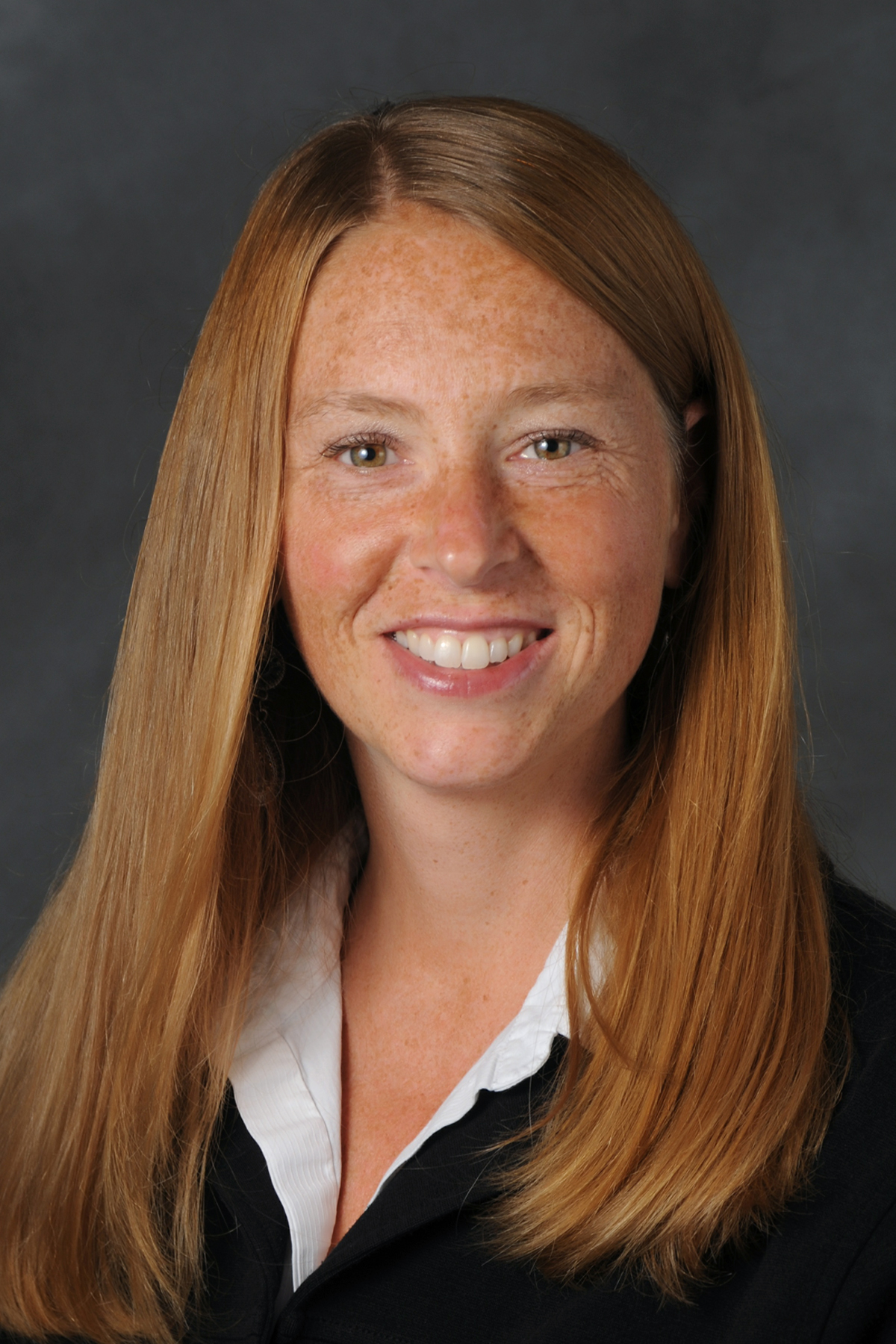 Faith A. Wandrie
Vice President,Global SCM
CORPORATE
Ray
Hatfield
Ana Lucia Ochoa
Robert McCormick
Eddie
Hobson
Kristen
Gibson
Terri
Missant
11
Supply Chain Breadth
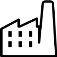 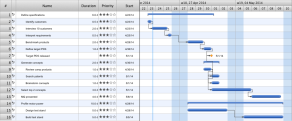 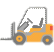 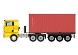 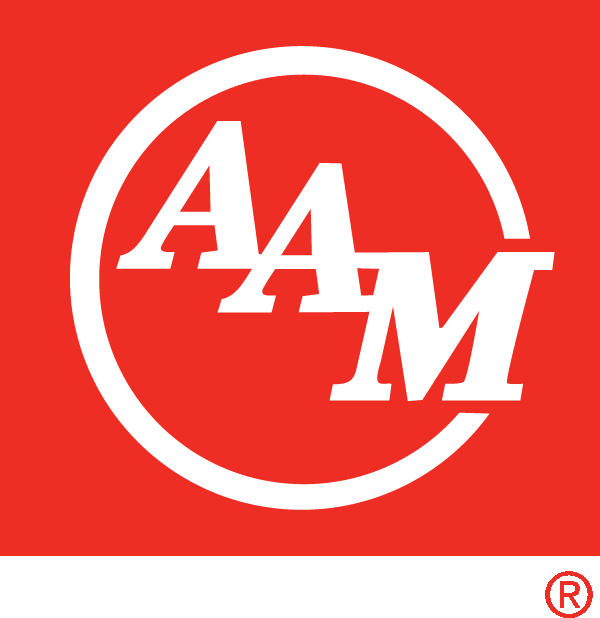 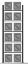 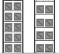 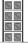 Customer Attainment
 Production Planning and Scheduling
Advanced Materials
Launch Management and Change Management
Logistics & Customs
Rate Management and Optimization
Supplier Management
 Materials Planning and Scheduling
Material Handling
Physical Movement
DATA INTEGRITY
RISK
ROBUSTNESS
COMMUNICATION
COST
CUSTOMER
Project Management
 New  Programs
 Engineering changes
 Big Layout  Changes
 Systems  
     Implementations
Risk Management
 PFEP & INV Stabilization
 Supplier Evaluation
 Purchasing Interface
 Total Inventory Ownership
 Customs Compliance
Constant Network Redesign
 Cost optimization
 InTransit Inventory
 Duty Management
 PFES
Storage and Flow 
       Strategy
 Logistics Engineering
 Assets Utilization
OCD Mindset
Capacity Analysis
 16w Owners
  VSM Owners
  Plant Scheduling
  Real Time Communicators!
KPIs
KPIs
KPIs
KPIs
KPIs
Customer Ratings
 Customer Complaints
 FG&WIP INV Levels
 Build Attainment by mix
 Ship Attainment 
 Past Due Management
PFEP Attainment
 Turns
 Line Disruptions
 E&O
 Supplier Rating
 PIP & Market Basket MGMT
Gate Reviews on time
 Launch Readiness
 Business Case Attainment
 Zero Obsolescence
Lead Time Attainment
Premium Freight
Customs Liability 
Cube & Volume Metrics
Safety
Inventory Accuracy 
Line Disruptions
Cycle Count Attainment
AAM Operating System - MMOG Alignment – Contingency Planning
12
AAM Vision and Mission
VISION
To POWER the future and provide value to our stakeholders.
PERFORMANCE
MISSION
To deliver efficient, powerful and innovative solutions for our customers while leading the industry in quality, operational excellence and technology to maximize shareholder value.
To POWER the future and provide value to our stakeholders.
SCM Vision: 
To be the leader in disciplined lean Supply Chain techniques and execution, by a highly skilled global workforce, delivering value and providing a competitive advantage.
SCM Mission: 
To exceed expectations globally through agility, adaptability and alignment driven by a disciplined and well executed supply chain strategy.
13
13
This is what AAM stands for, what we believe.
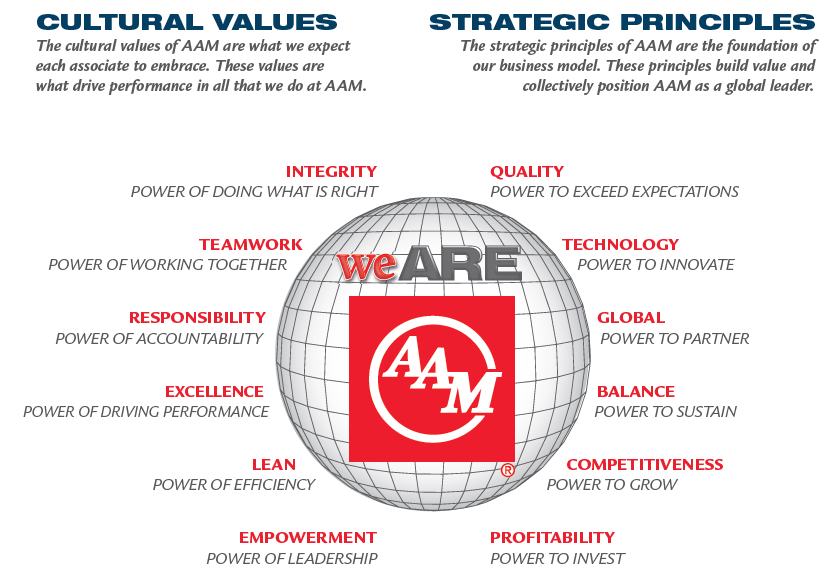 14
Supply Chain Ethics – Our Responsibilities
Corporate Responsibility
Ownership at AAM starts with each and every one of us!
AAM operates an ethical supply chain with the support teams, as it is everyone’s responsibility:
Human Resources
Procurement 
Supply Chain 
Security
Internal Audit
Supplier Development (SQEs)
Our plants, our associates, our customers, our suppliers and our OSPs
16
Human Resource Responsibility
Eliminating discrimination in the workplace
Labor conditions
Supporting and protecting human rights
Eliminating child and human labor
Protecting our records
Integrity in all relations
Fair treatment
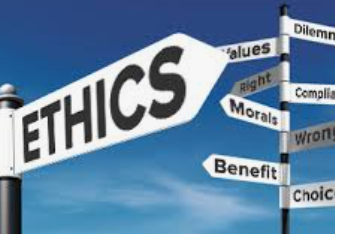 17
Procurement Responsibility
Supplier labor conditions
Fighting supplier corruption 
Ethical sourcing
Avoiding human rights abuses in all tiers
Supporting and protecting human rights 
Eliminating child and forced labor across the supply chain
Avoiding use of conflict materials
Formal code of conduct for suppliers
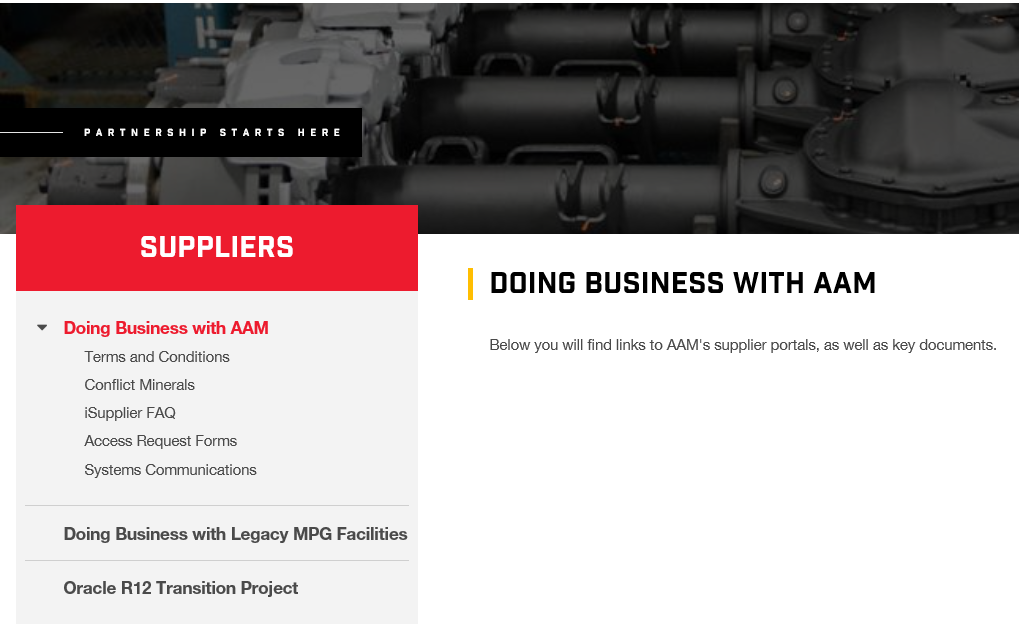 18
SCM Responsibility
Uphold Environmental Responsibility
Focus on our Carbon Footprint
Development of a Returnable Container Policy
Re-use of expendable packaging (cardboard and pallets)
Recycling
AAM strives to reduce Green House Gas (GHG) generation, water consumption and use of landfills for waste disposal. 
AAM initiated energy saving programs, waste reduction programs and has initiated water resource reviews in all of its facilities.
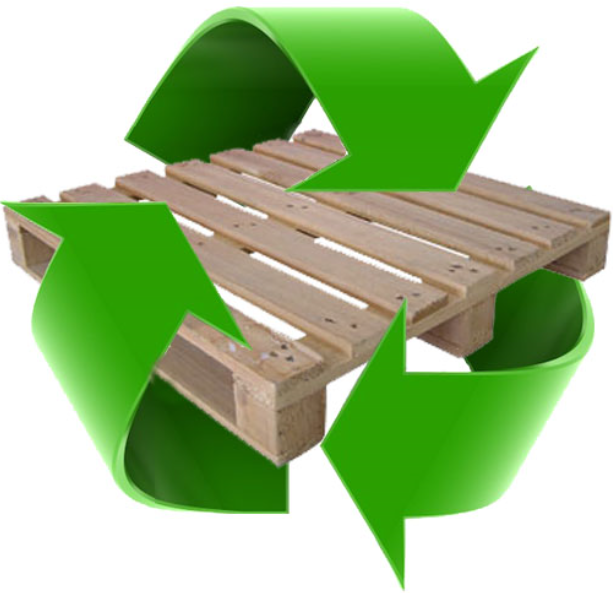 19
Importance
Extremely important to AAM – continuity of supply is critical due to our low operating inventory levels.  
Our customer’s customers play a much bigger role today, demanding socially, ethically and environmentally conscience products–- they expect it!
Must be sustainable- we cannot put ourselves in a position that supply chain ethics could create a diversion beyond our contingency planning.
Supply Chain visibility and transparency is critical to our team.
Our agile and flexible framework is very important to our customers.
20
AAM Code of Business Conduct
Code of Business Conduct
The AAM Code of Business conduct (the ‘Code’) provides a framework for decision making and conduct in key areas.
It applies to all associates and agents of AAM… 
Our production suppliers, our indirect suppliers, our outside service suppliers (OSPs), our contractors and our temporary labor services.
Everyone who does business with AAM!
Everyone is encouraged to raise concerns.
The business ethics line is available to all associates and business partners, non-AAM personnel who are available 24 hours a day, seven days a week.
22
AAM’s Code of Business Conduct
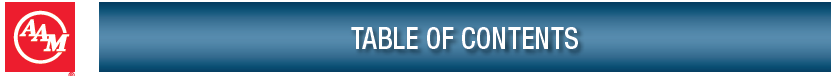 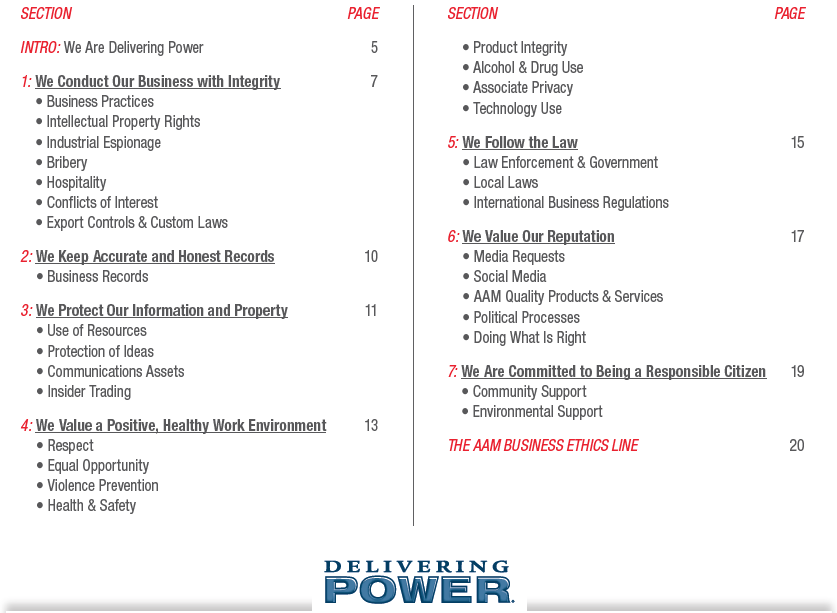 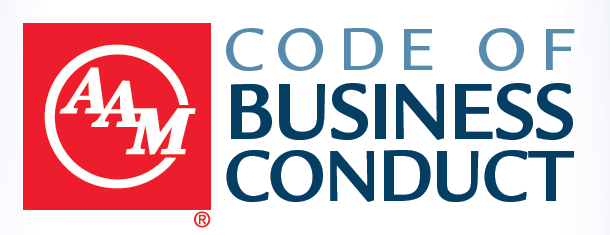 23
We conduct our business with integrity! 1
AAM’s suppliers are essential partners in our success.
Suppliers must be honest and fair.
We select based on the basis of quality, technical excellence, price, delivery and service.
We expect our suppliers to comply with the laws and AAM standards relating to labor environment, health and safety, intellectual property rights, anti-corruption and other matters.
We consider the Code of Business Conduct and the Supplier Requirements in all sourcing process and expect suppliers to adhere to the requirements of both.
24
We conduct our business with integrity! 2
We prevent bribery.  
Suppliers, agents and consultants hired to act on AAM’s behalf are prohibited from directly or indirectly receiving or offering any form of bribe, kickback or corrupt payment, to or from AAM associates, public officials or anyone- with the intention to obtain or retain business or any other improper advantage.
We avoid conflicts of interest.
We comply with all applicable laws wherever AAM does business.
We comply with export controls and customs laws.
25
Customs Preferential Programs & Trade Agreements
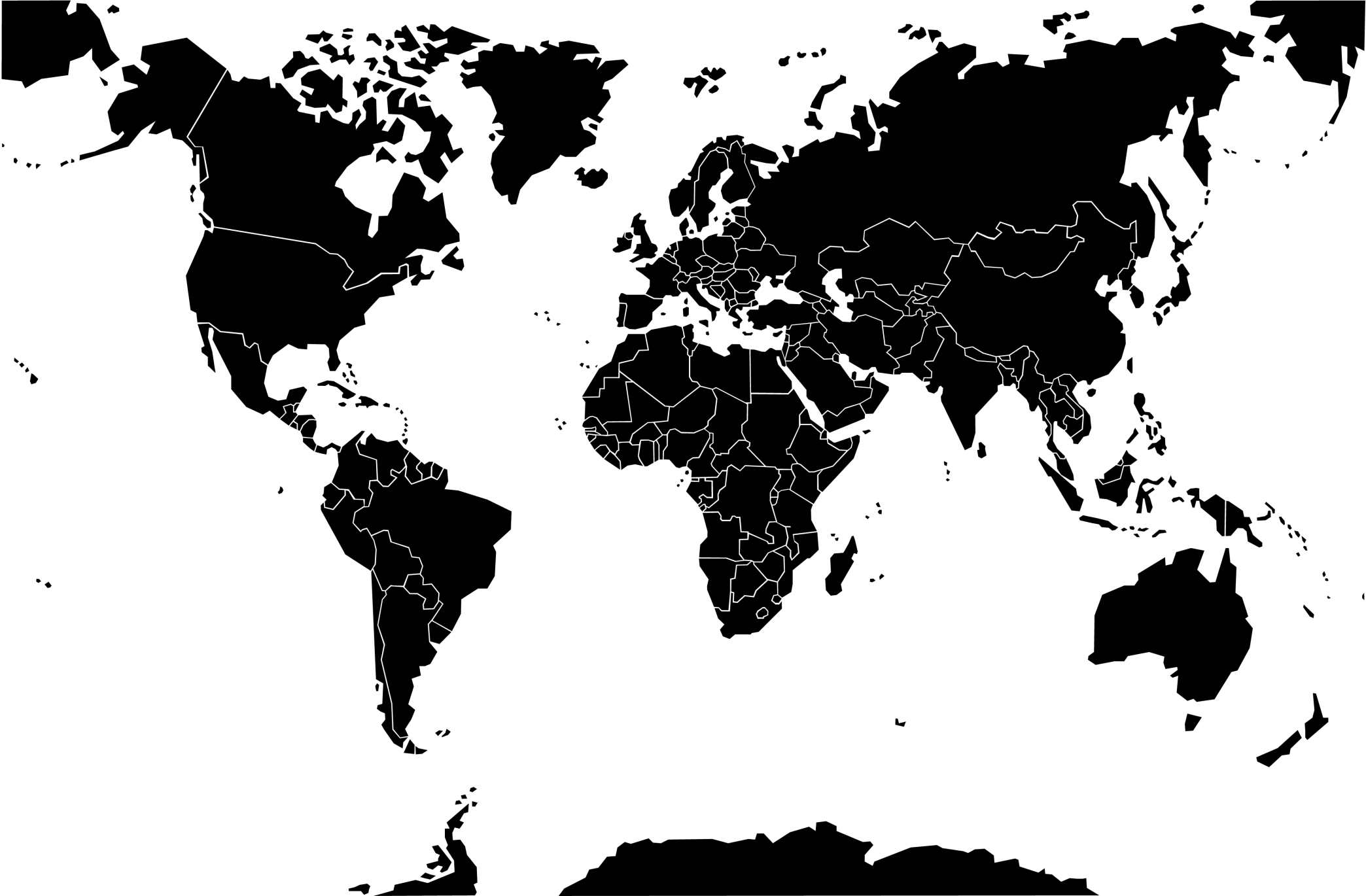 EUROPEAN UNION – Avg. Rate: 3.5%
GSP (IN)
EU-TURKEY (TR)
EU-MEX FTA (MX)
EU-KOR FTA (KR)
USA – Avg. Rate: 2.5%
GSP (TH, BR, IN, TH)
NAFTA (MX-CA)
KORUS FTA (KR)
U.S. GOODS RETURNED (Worldwide)
CHINA – Avg. Rate: 10%
APTA (IN, KR)
ASEAN (TH)
DRAWBACK
8,000 NA parts Qualified under FTAs
MEXICO – Avg. Rate: 5%
NAFTA (US, CA) no DTA into MX
PROSEC (CN, IND, TH, KR, TW, JP)[Sectorial Promotion Program]
RULE 8 (CN, IND, KR, TH, JP)[HTS Specific & Quota Limit]
EU-MEX FTA (EU)
ALADI - ACE No. 55 (BR)
THAILAND – Avg. Rate: 30%
FREE TRADE ZONE (Worldwide)
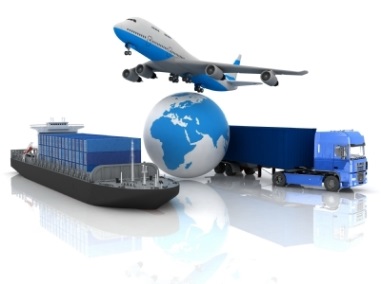 INDIA – Avg. Rate: 10%
EPCG (Worldwide)[Export Promotion Capital Goods]
BRAZIL Avg. Rate: 18%
ALADI – ACE 55 (MX)
DRAWBACK
NOTE: Avg. General Duty Rate reflects the general duty rate applicable, to most common AAM automotive products, without any preferential duty trade program or free trade agreement in effect.
26
We conduct our business with integrity! 3
We comply with international business regulations.
Proper business practices within Maquiladora (Annex 24 and Annex 31)
Effective foreign trade zone management, etc.
We keep accurate and honest records – each plant has an associate or a team assigned to Data Integrity, within SCM.
We use our resources responsibly.
We value and protect our ideas.
We respect each other.
We prevent violence.
27
We conduct our business with integrity! 4
We promote health and safety
This year’s SCM safety focus is on Safety Non-Negotiables
Every SCM safety near-miss or lost time event requires a read-across, across the globe within three business days.
We value product integrity
We do not tolerate possession or use of alcohol, illegal drugs or controlled substances.
Each plant that has product crossing borders is required to use our trailer seal best practice, which includes serial seal management.
28
We conduct our business with integrity! 5
We do what is right!

Maintaining our reputation as an ethical organization requires more than simply doing the minimum that is required by law.  It means doing what we know is right, even if those situations are not covered by specific regulations or policies.
29
Doing Business with AAM
Doing Business with AAM 1
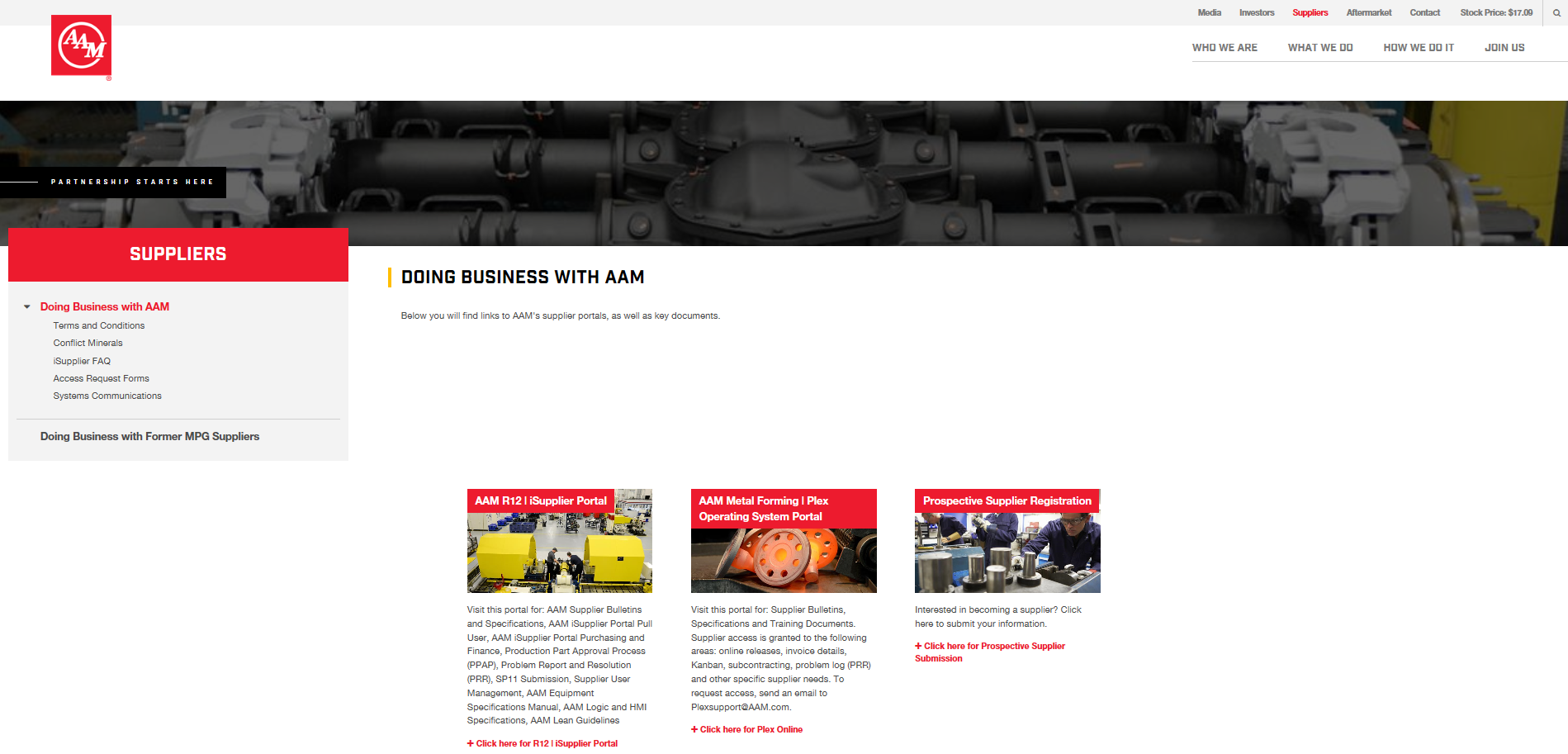 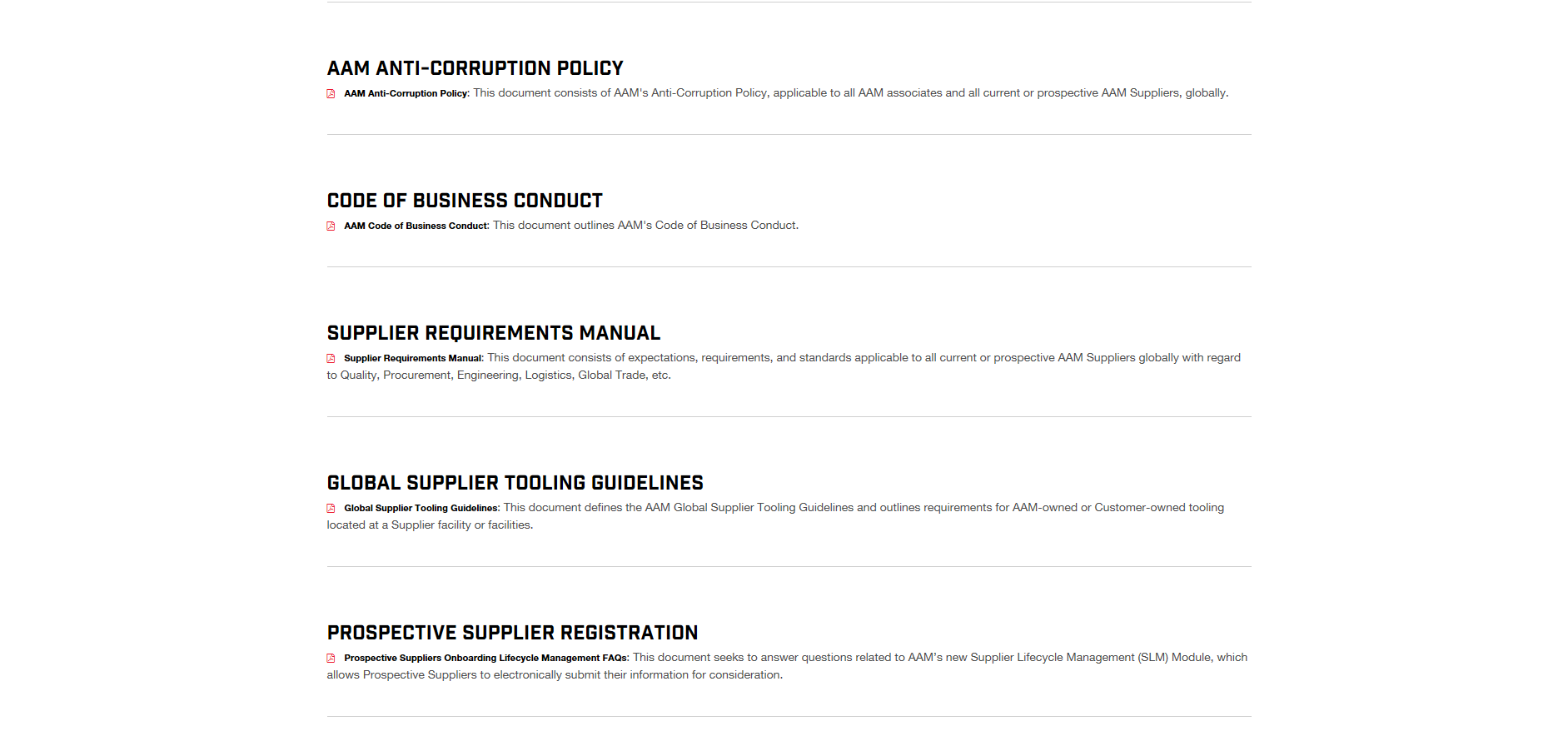 31
AAM Anti-Corruption Policy
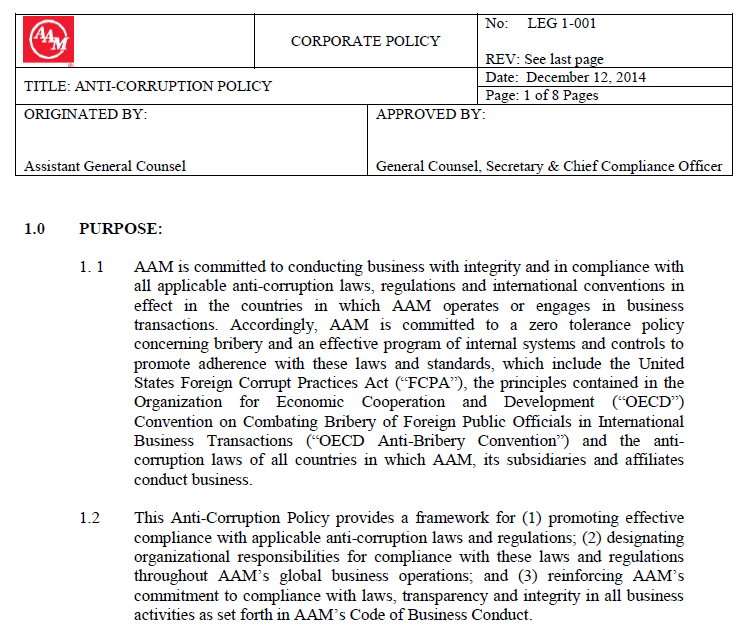 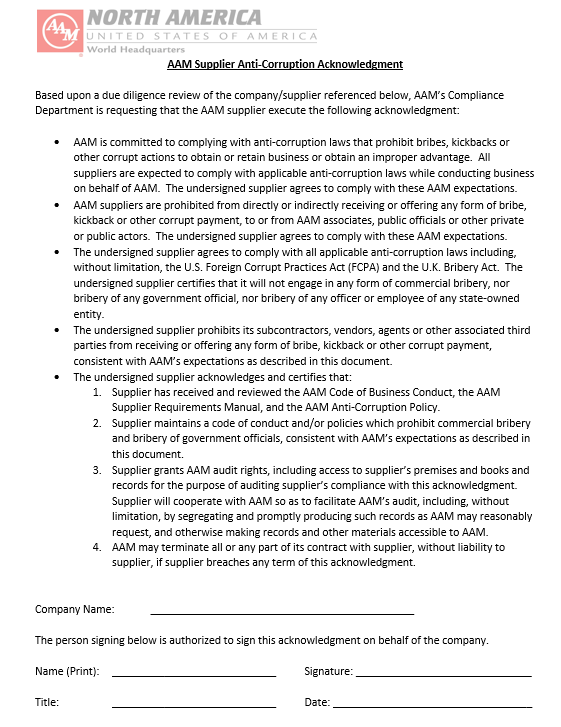 Supplier Acknowledgement Required
32
Supplier Requirements Manual
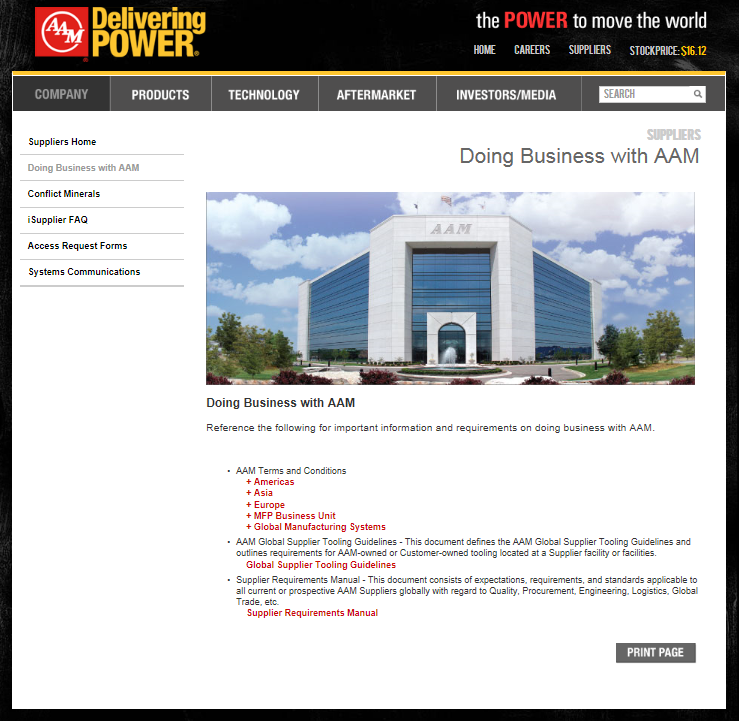 1.4 Code of Business Conduct 
      specifically relates to our suppliers
1.9 Social Responsibility
	The Environment
	Conduct and Ethics
		Bribery & Corruption
		Business Records
		Conflict of Interest
		Fair Business Practices
		Labor
		Sustainability
		Diversity Sourcing
		Conflict Materials
		Raising Concerns
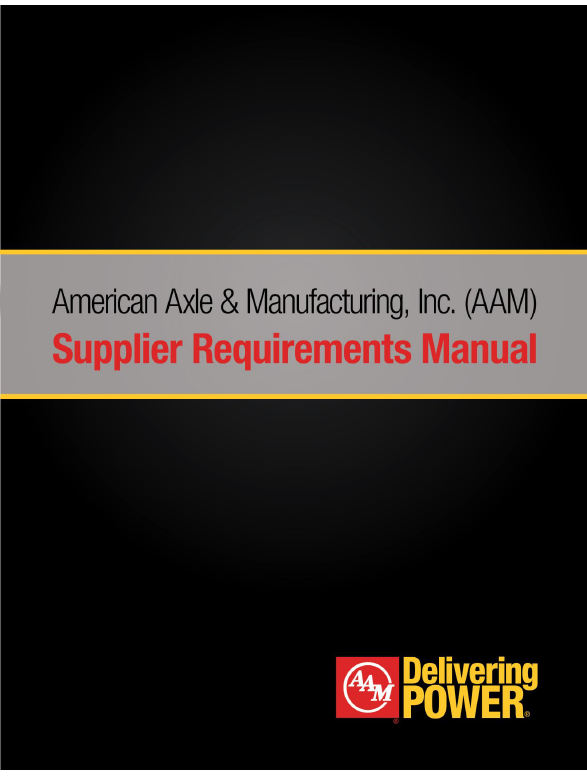 www.aam.com
33
Supply Chain Sustainability
Suppliers are strongly encouraged to take an active role in AAM’s sustainability mission by completing the following offered by AIAG:
Supply Chain Sustainability Knowledge Assessment 
Supply Chain e-Learning Course
AAM has participated in the Carbon Disclosure Project since its inception.  
Taking voluntary actions down our tiers to reduce environmental impacts including GHGs are use of toxic material is vital.
34
Carbon Footprint
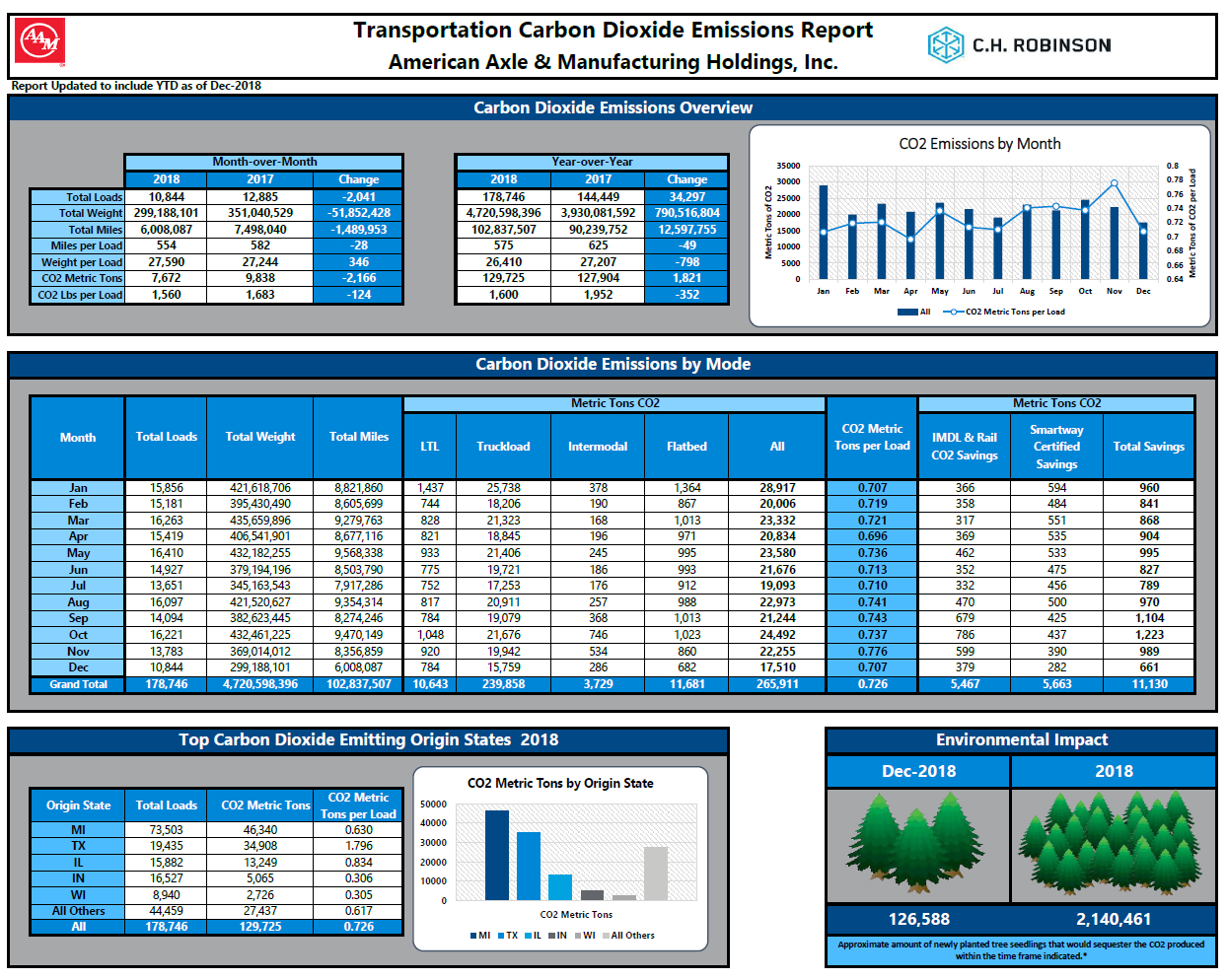 35
Third Party Intelligence
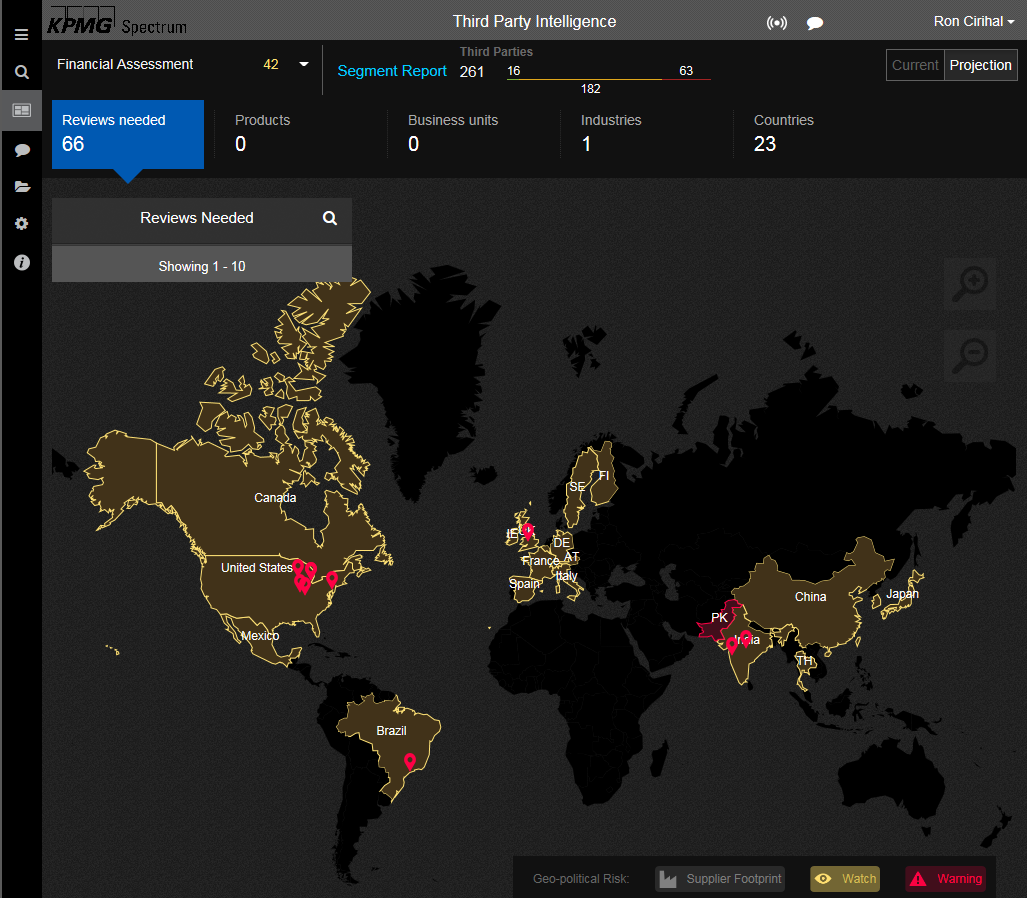 36
SCM Ethics Matter
Responsible and Ethical Supply Chain
We are AAM
We treat the ethical supply chain seriously.
We take proactive steps to avoid reputation damage.
We encourage our SCM teams to be transparent.
We make problems visible.
We take responsibility for the environment.

We owe it to our associates to leave work every day the same way they walked in door each day!
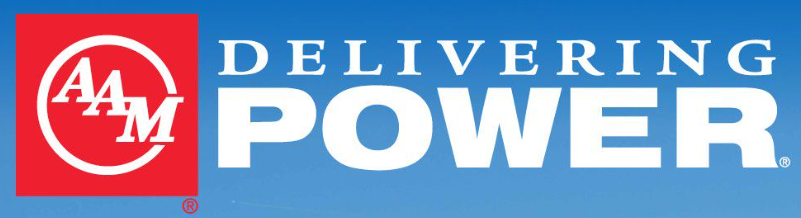 38
Thank you for your time … Q&A!